Purine Degradation & Gout
(Musculoskeletal Block)
Purine degradation pathway
Fate of uric acid in humans
Gout and hyperuricemia:
Biochemistry
Types
Treatment
Purine degradation pathway
The major source of dietary nucleic acids (purines and pyrimidines) is meat
Purine and pyrimidine bases are absorbed by the intestine
The ingested bases are mostly degraded into different products by degradation pathways
These products are then excreted by the body
Dietary
DNA / RNA
Nucleotides
Pancreatic
nucleases
Nucleotidases
Nucleosidases
Free purine
bases + Ribose
Nucleosides
Free pyrimidine
bases + Ribose
Purine
Degradation
pathway
Pyrimidine
Degradation
pathway
Uric acid
Malonyl CoA
Purine degradation pathway
Adenosine and guanosine (purines) are finally degraded to uric acid by:
Purine degradation pathway
Major pathways ofpurine catabolismin animals
Page 1093
Voet Biochemistry 3e
© 2004 John Wiley & Sons, Inc.
CATABOLISM OF PURINES
AMP
Deaminase
AMP
IMP
XMP
GMP
NTDase
NTDase
NTDase
NTDase
ADA
Inosine
Xanthosine
Guanosine
Adenosine
PNP
PNP
PNP
Xanthine 
Oxidase
GDA
Hypoxanthine
Xanthine
Guanine
Xanthine Oxidase
Uric acid
Fate of uric acid in humans
In humans, primates, birds and reptiles the final product of purine degradation is uric acid
Uric acid is excreted in the urine
Some animals convert uric acid to other products:
Allantoin
Allantoic acid
Urea
Ammonia
Degradation of uric acid toammonia in some animals
Page 1097
Voet Biochemistry 3e
© 2004 John Wiley & Sons, Inc.
CATABOLISM OF PURINES
AMP
Deaminase
AMP
IMP
XMP
GMP
NTDase
NTDase
NTDase
NTDase
ADA
Inosine
Xanthosine
Guanosine
Adenosine
PNP
PNP
PNP
Xanthine 
Oxidase
GDA
Hypoxanthine
Xanthine
Guanine
Xanthine Oxidase
Uric acid
Fate of uric acid in humans
Uric acid is less soluble in water
Reptiles, insects and birds excrete uric acid as a paste of crystals
To save water
Humans excrete uric acid in urine
Fate of uric acid in humans
Humans do not have enzymes to further degrade uric acid
Excessive production of uric acid causes deposition of uric acid crystals in the joints leading to:
Gout
Hyperuricemia
Gout
Gout is a disease due to high levels of uric acid in body fluids

7.0 mg/dL and above

Uric acid accumulates because of:
Overproduction or
Underexcretion
Gout
Painful arthritic joint inflammation due to deposits of insoluble sodium urate crystals (especially big toe)

Affects 3 per 1000 persons

Sodium urate crystals accumulate in kidneys, ureter, joints leading to chronic gouty arthritis
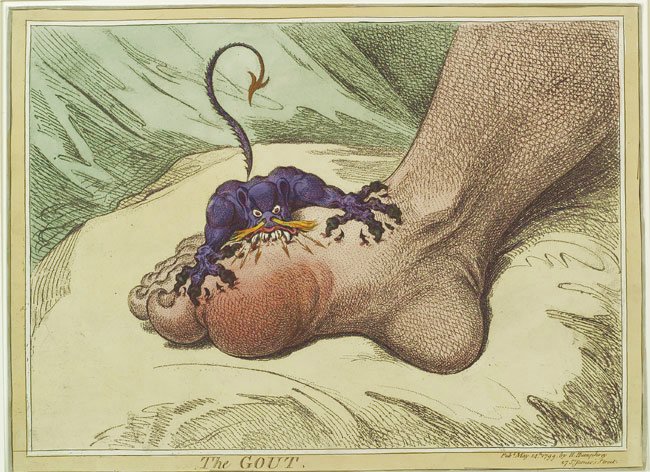 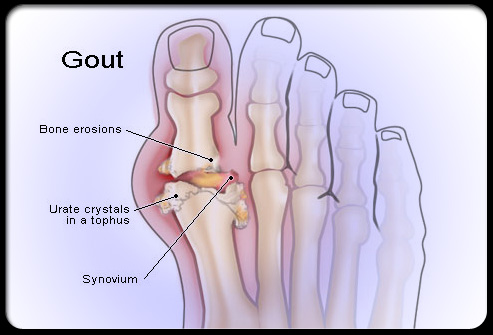 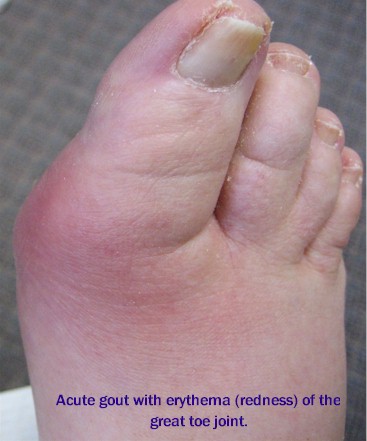 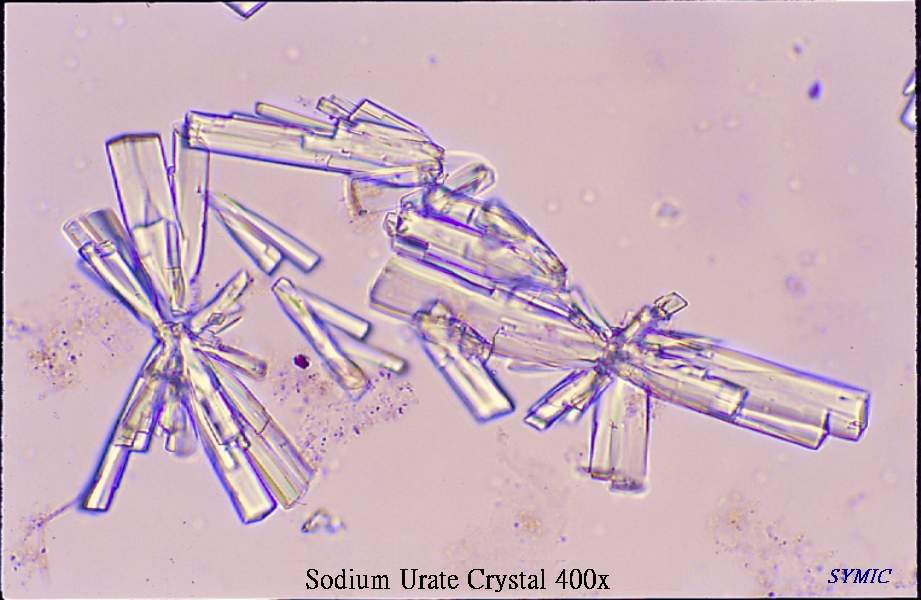 Voet Biochemistry 3e
© 2004 John Wiley & Sons, Inc.
Sodium urate crystals in urine
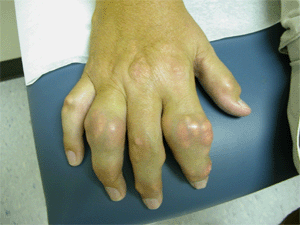 Voet Biochemistry 3e
© 2004 John Wiley & Sons, Inc.
Gout
Inaccurately associated with overeating and drinking
Alcohol used to be contaminated with lead during manufacture and storage
Lead decreases excretion of uric acid from kidneys causing hyperuricemia and gout
Excessive meat comsumption increases uric acid production in some individuals
Gout
Two main causes

Overproduction of uric acid

Underexcretion of uric acid
Primary Gout
Due to overproduction of uric acid
Genetic abnormality in the enzymes of purine degradation
Excessive production and degradation of purine bases (adenine, guanine, hypoxanthine)
Secondary hyperuricemia
A variety of disorders and lifestyles cause secondary hyperuricemia
Underexcretion of uric acid due to chronic renal disease
Chemotherapy
Excessive consumption of purine-rich foods such as meat
Excessive alcohol intake
Secondary hyperuricemia
Hyperuricemia does not always cause gout
Treatment
To reduce pain and inflammation (analgesics, anti-inflammatory drugs)
To increase uric acid excretion (uricosuric agents)
To reduce uric acid production
xanthine oxidase inhibitors (Allopurinol and febuxostat)
Major pathways ofpurine catabolismin animals
Page 1093
Voet Biochemistry 3e
© 2004 John Wiley & Sons, Inc.
SUPPLEMENTARY SLIDES
Diagnostic features
usually affect  joints in the lower extremities (95%)
onset  is fast and sudden
pain is usually severe; joint may be swollen, red and hot
attack may be accompanied by fever, leukocytosis and an elevated ESR
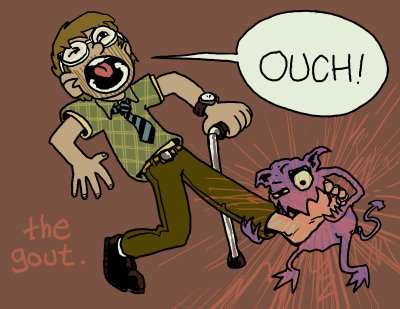 Diagnosis
The definitive diagnosis of gout requires aspiration and examination of synovial fluid from an affected joint (or material from a tophus) using polarized light microscopy to confirm the presence of needle-shaped monosodium urate crystals
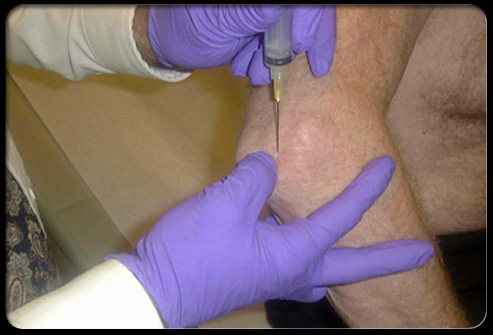 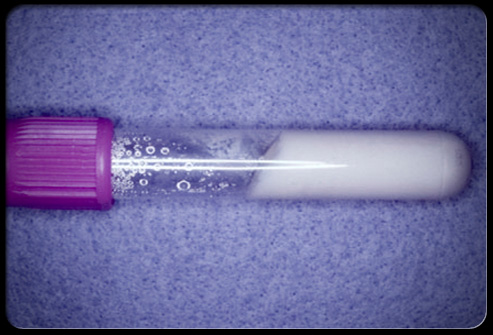 Monosodium urate crystals
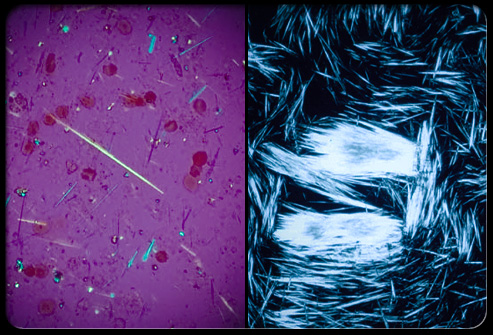 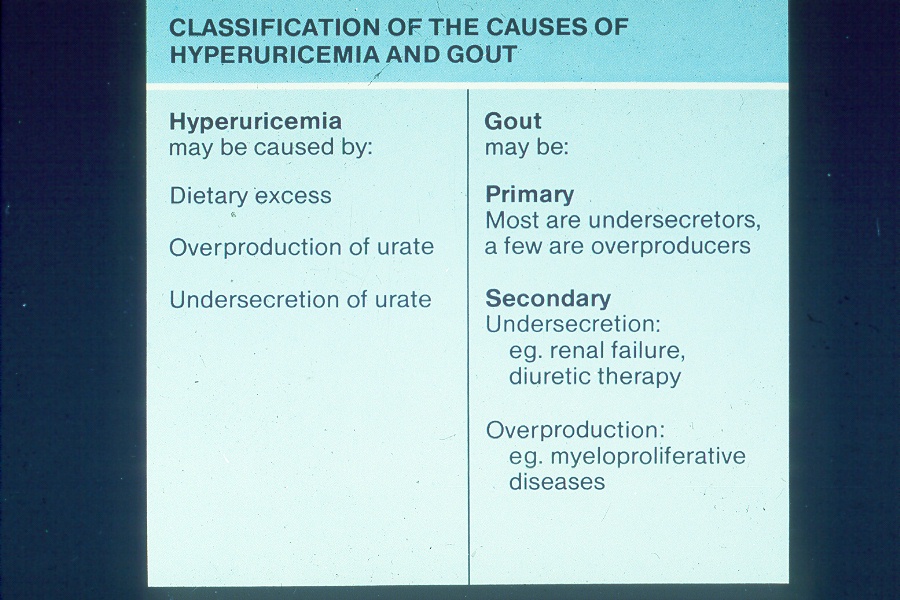 Treatment of gout- Acute attacks
Acute attacks of gout are treated with anti-inflammatory agents. Colchicine, steroidal drugs such as prednisone, and nonsteroidal drugs such as indomethacin are used
Colchicine depolymerizes microtubules, thus decreasing the movement of neutrophils into the affected area.
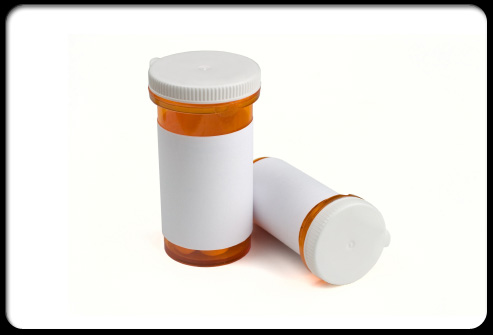 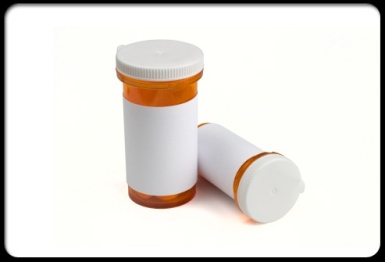 Treatment - Long term
Involves lowering the uric acid level below the saturation point, thereby preventing the deposition of urate crystals
Uricosuric agents- probenecid or sulfinpyrazone, that increase renal excretion of uric acid
Allopurinol, an inhibitor of uric acid synthesis
Allopurinol is converted in the body to oxypurinol, which inhibits xanthine oxidase, resulting in an accumulation of hypoxanthine and xanthine—compounds more soluble than uric acid and, therefore, less likely to initiate an inflammatory response
Lippincott 4th Edition
Voet & Voet
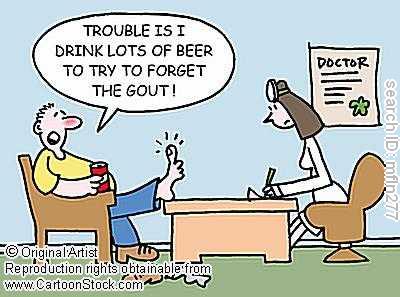 References